КОНЦЕРТ «ДЕНЬ УЧИТЕЛЯ»
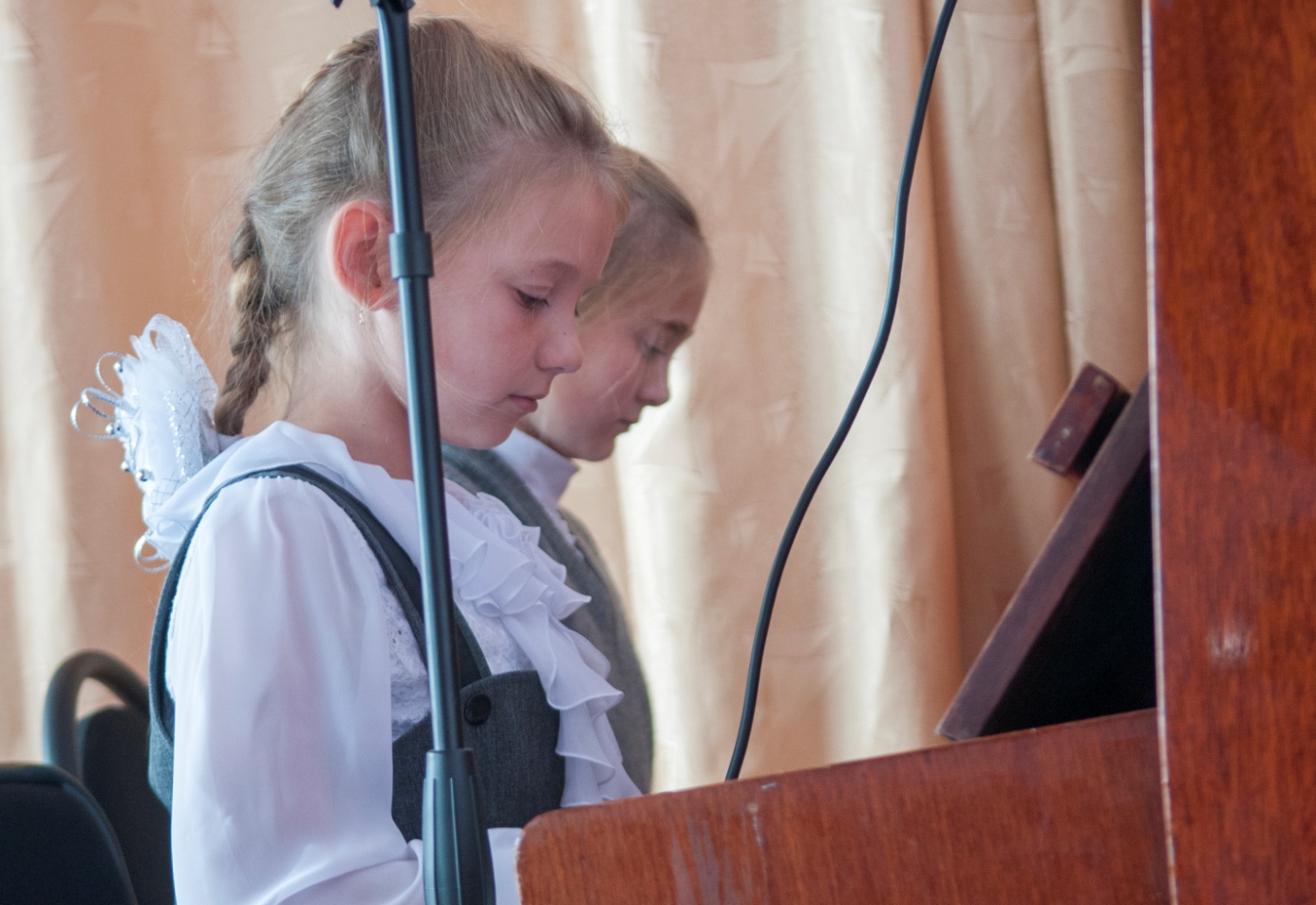 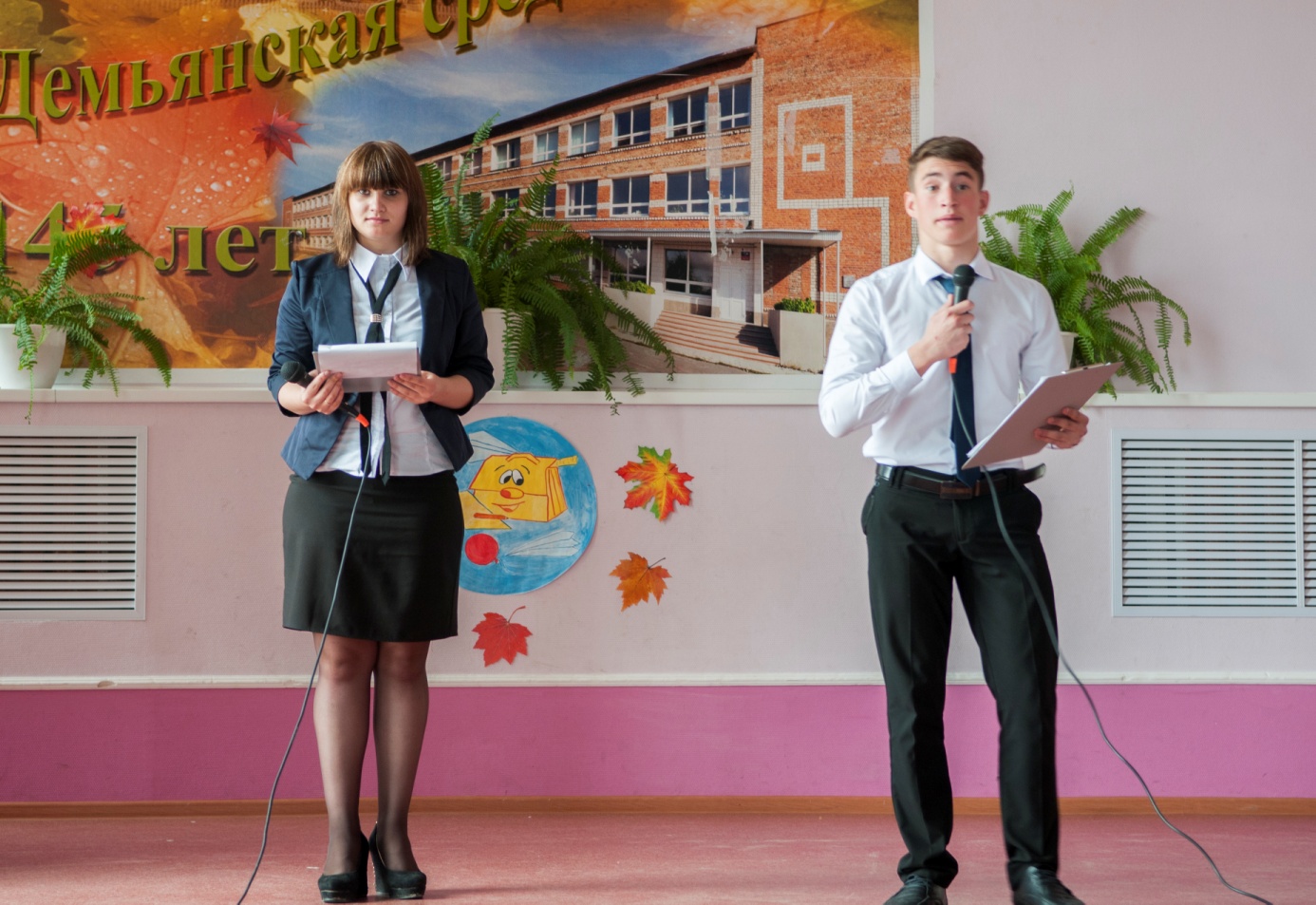 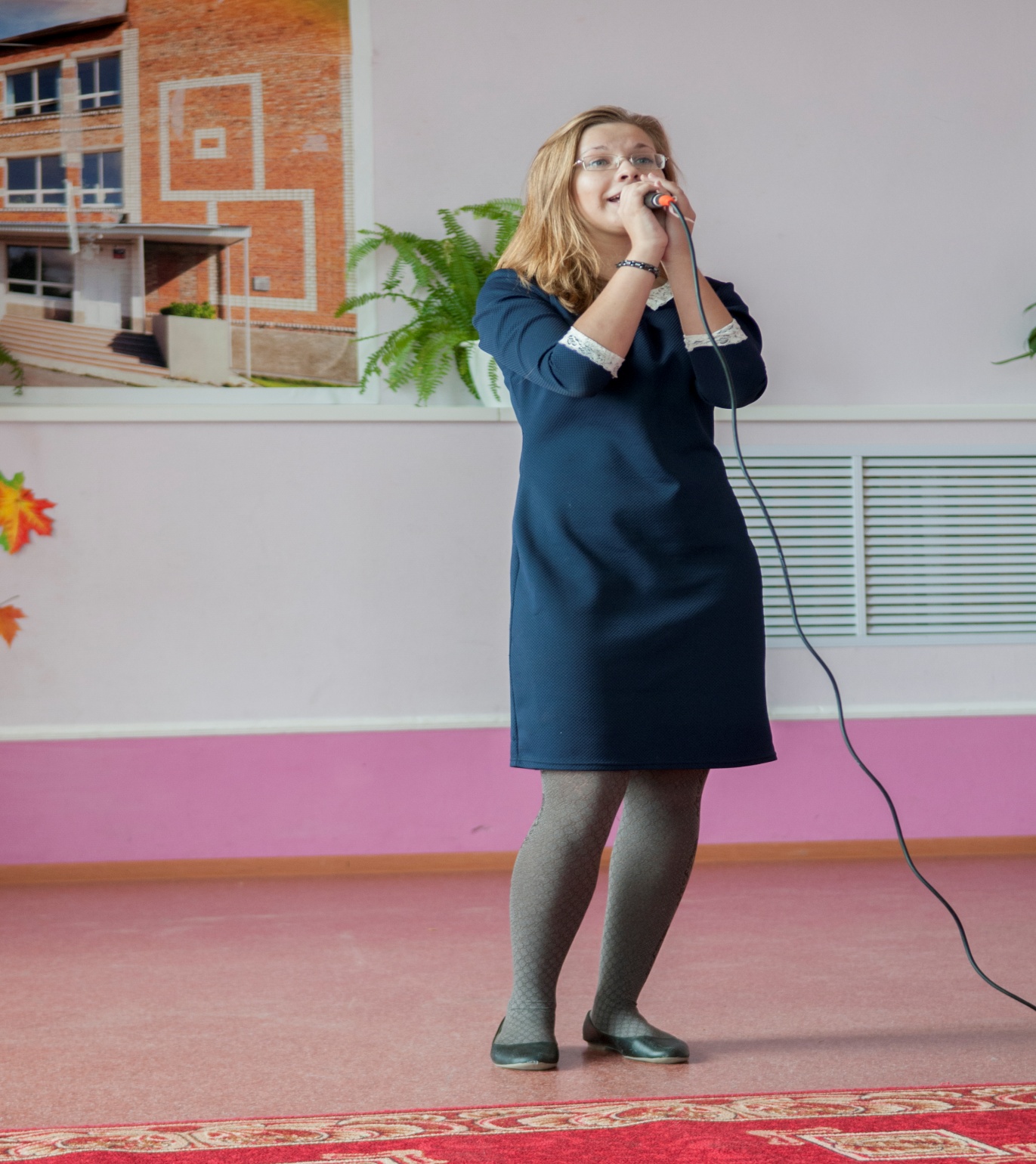 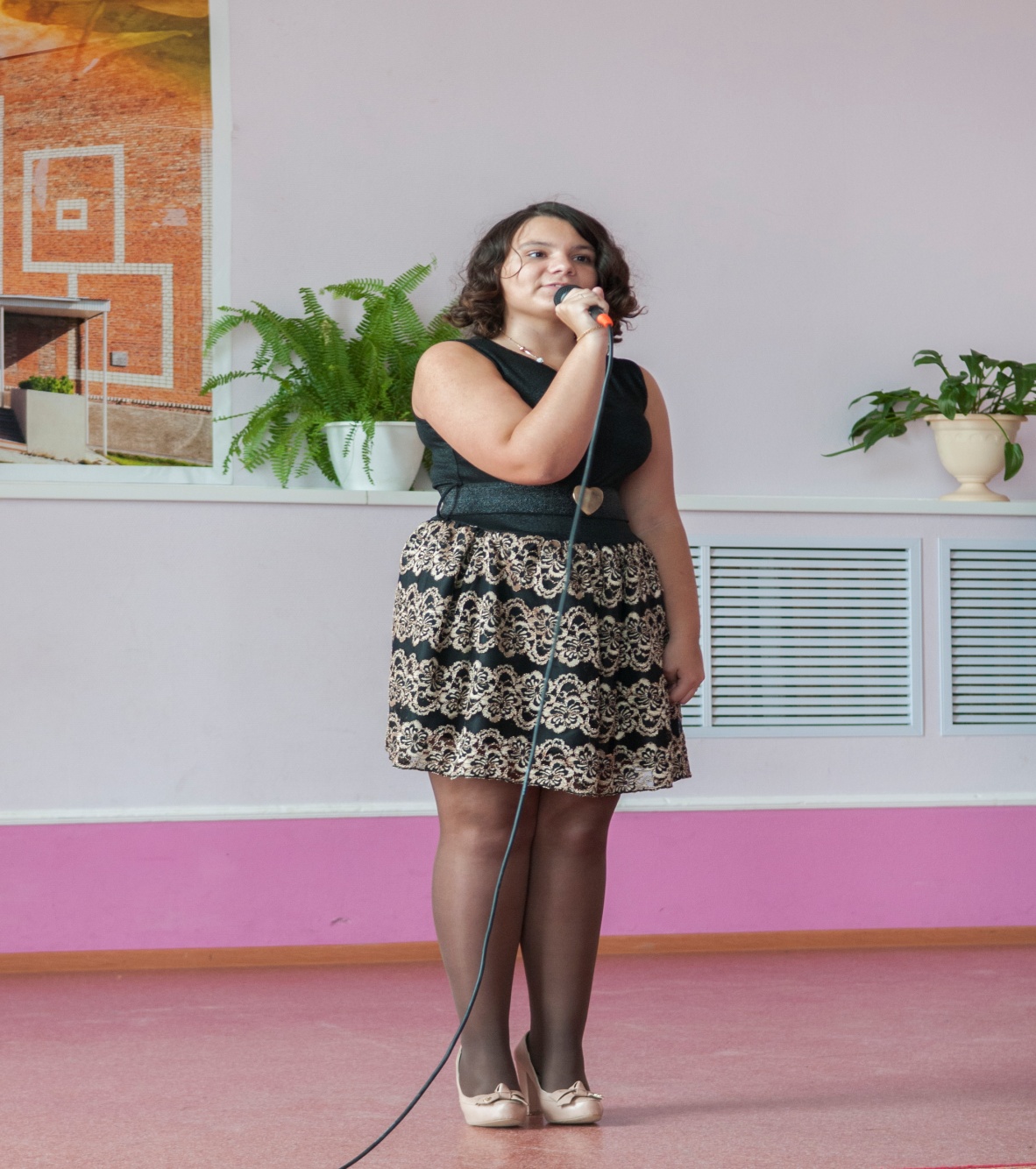 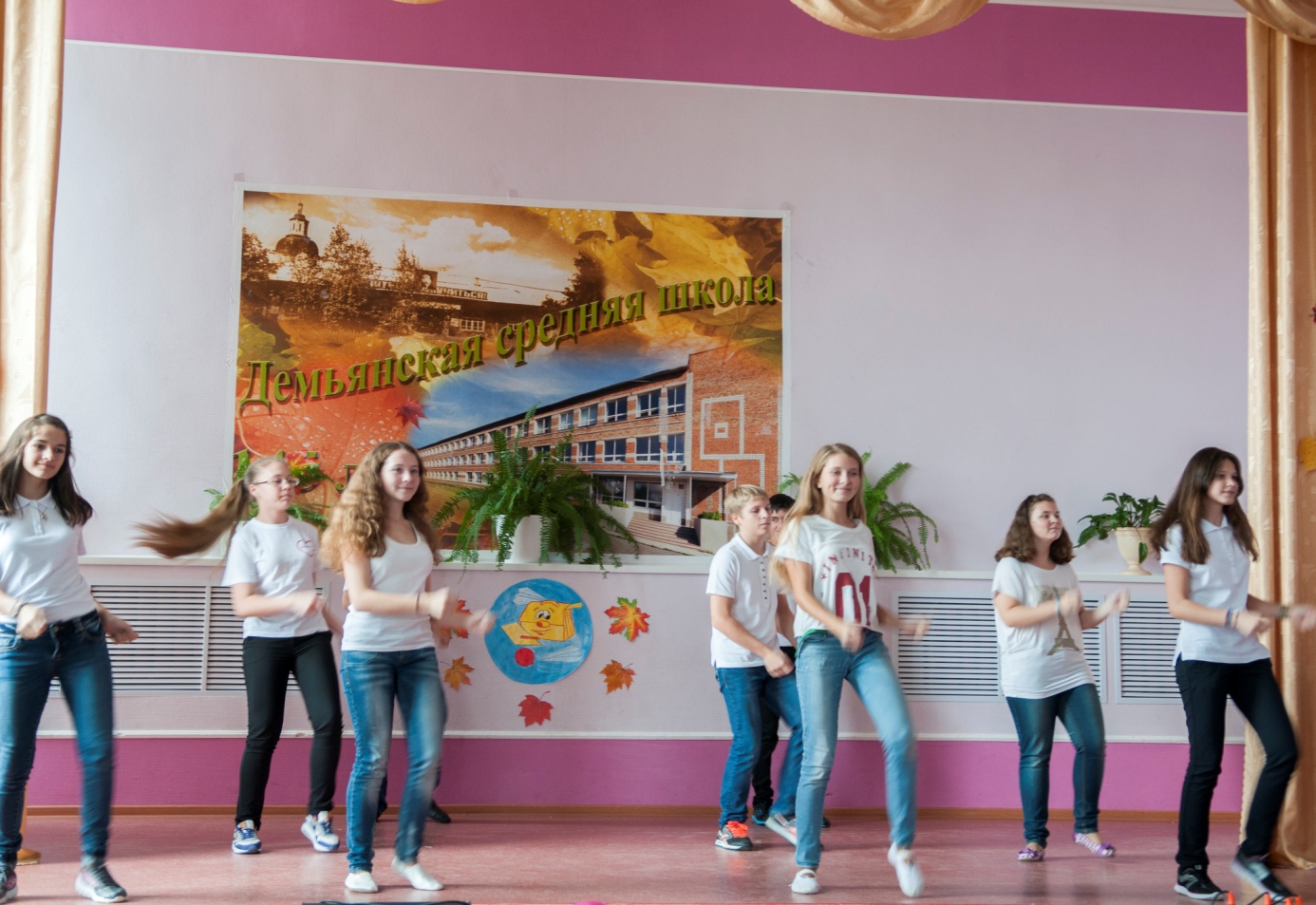 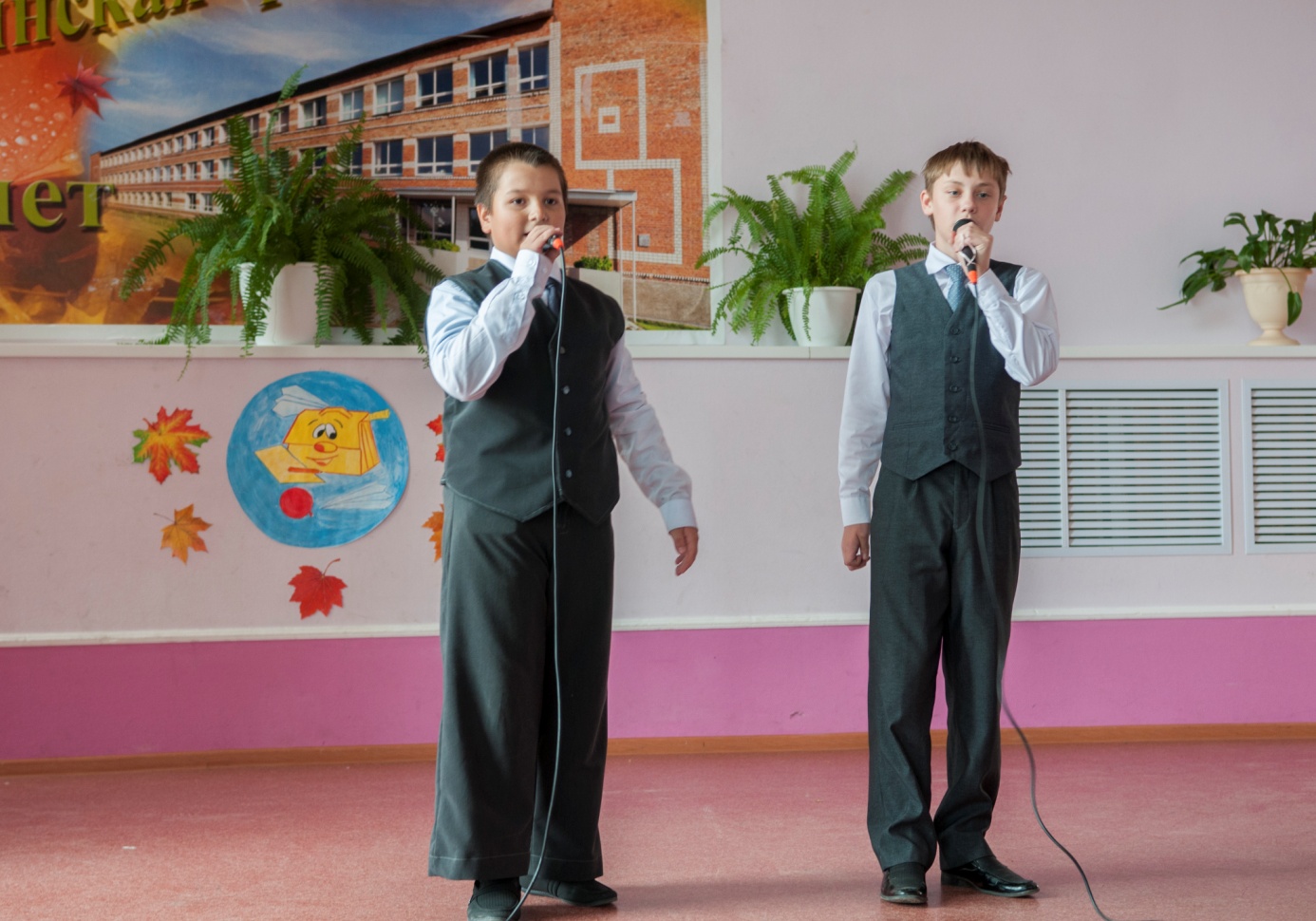 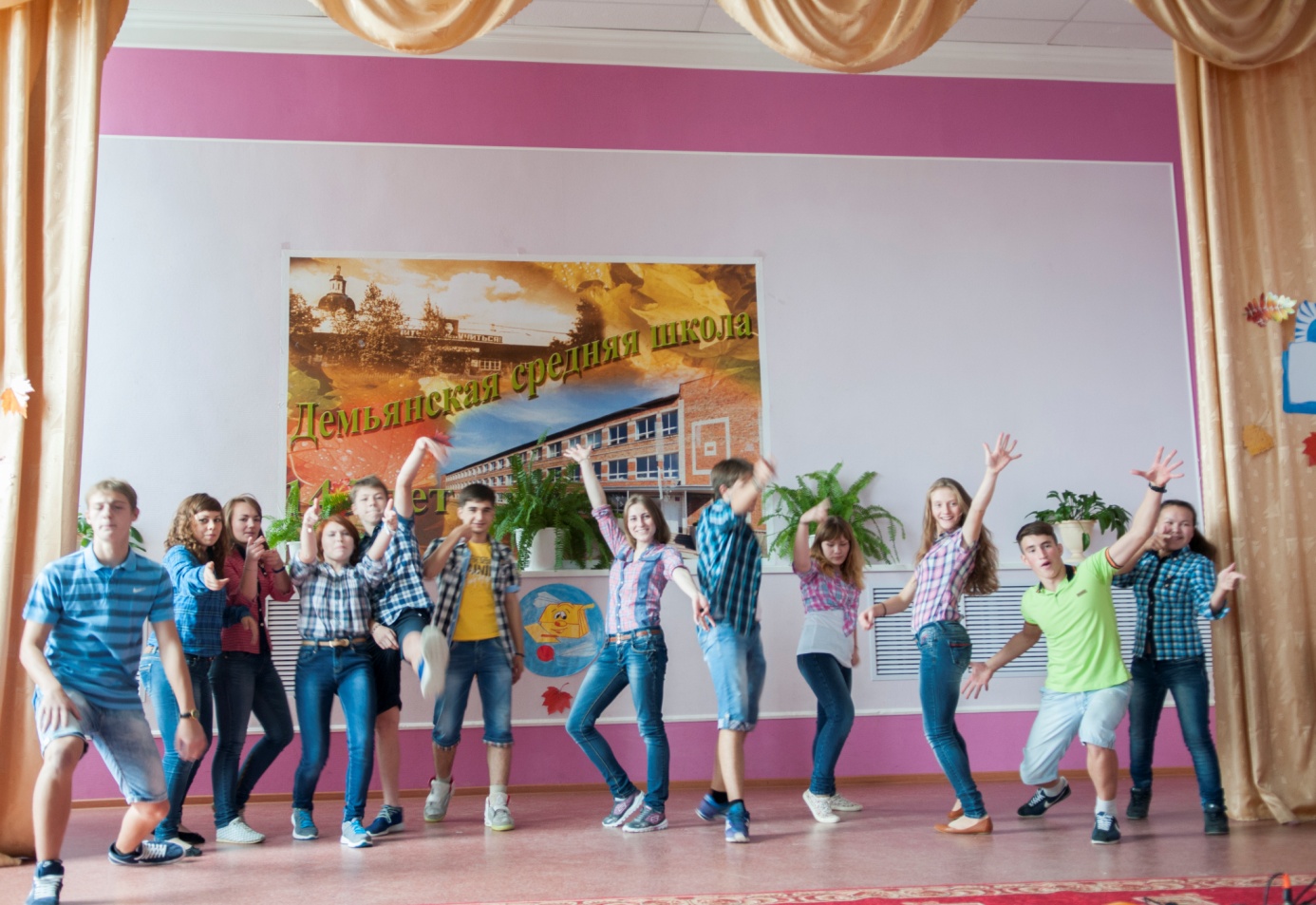 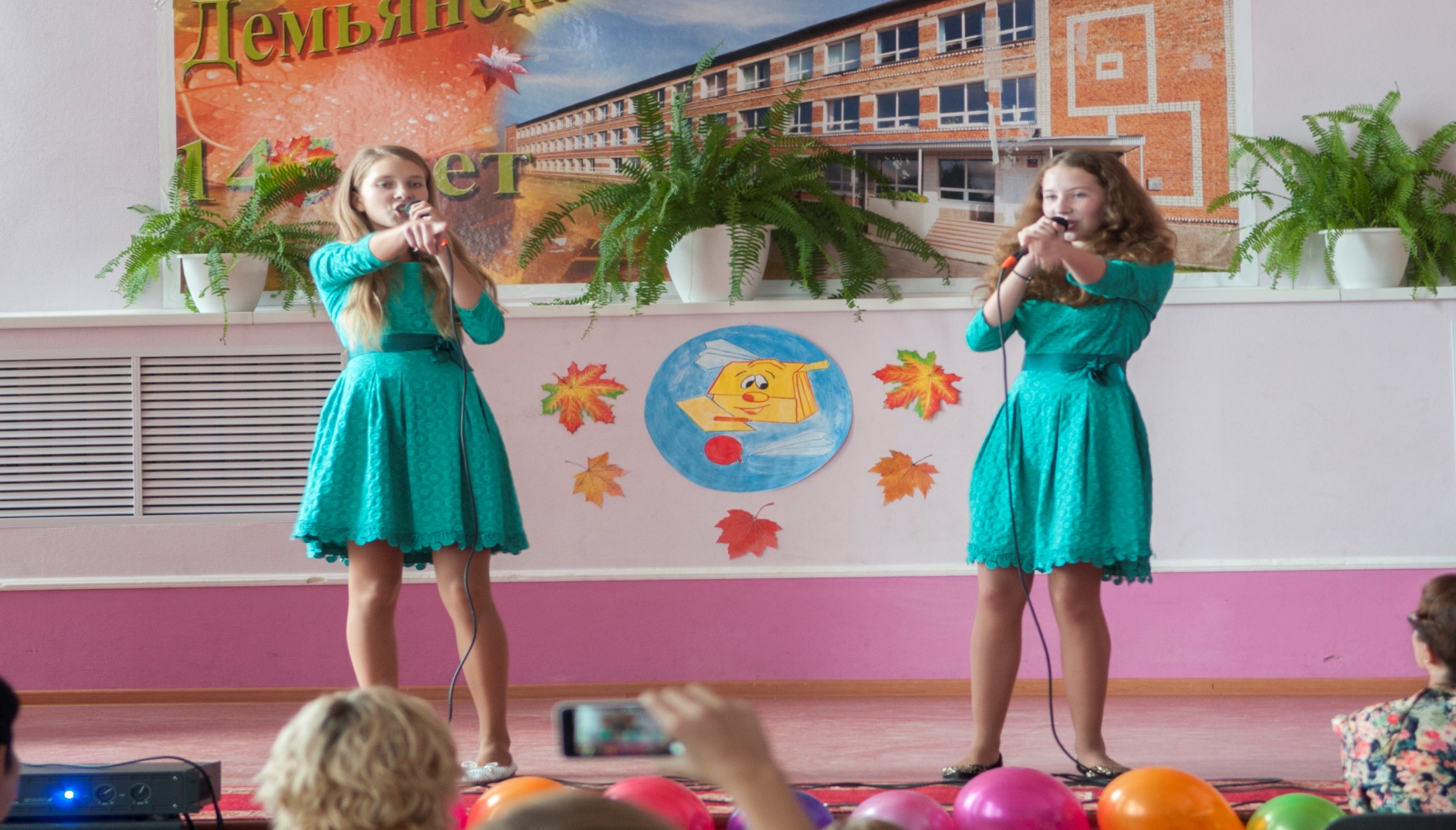 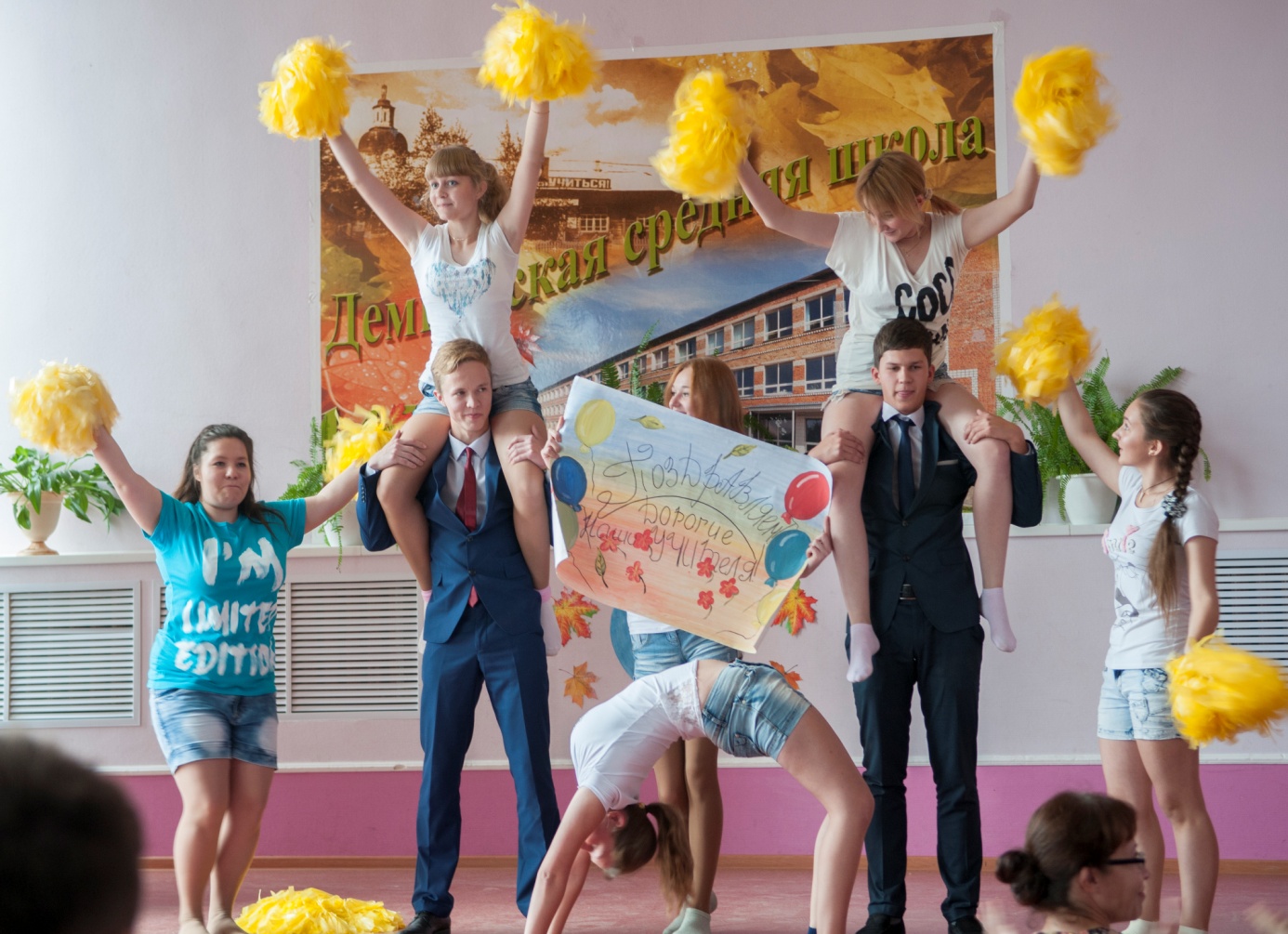 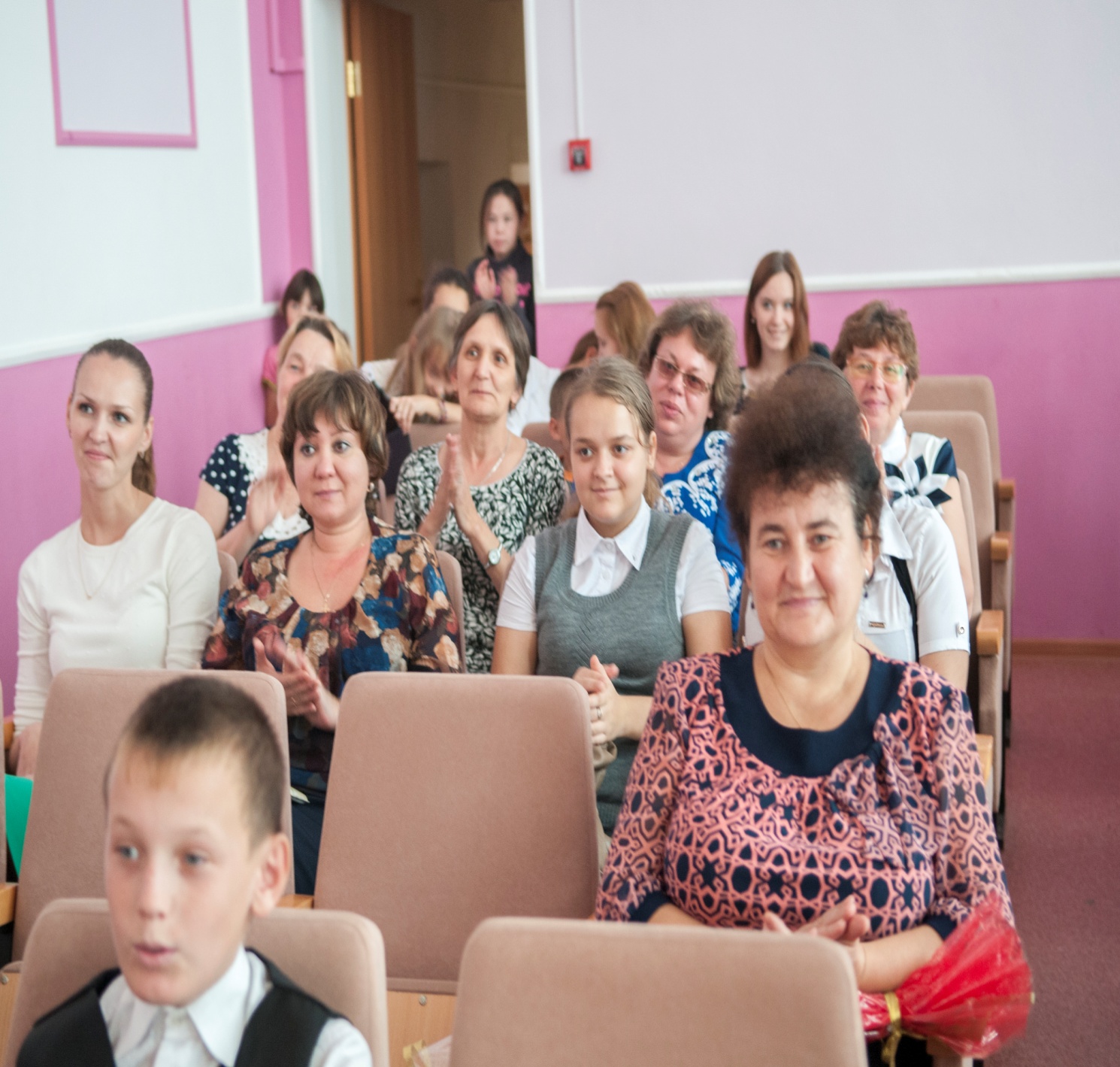